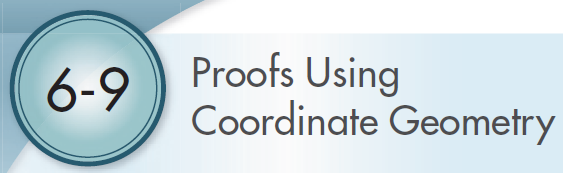 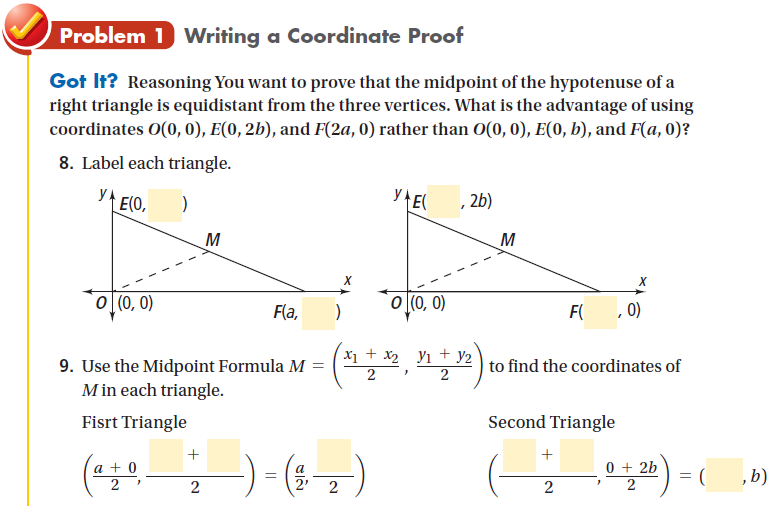 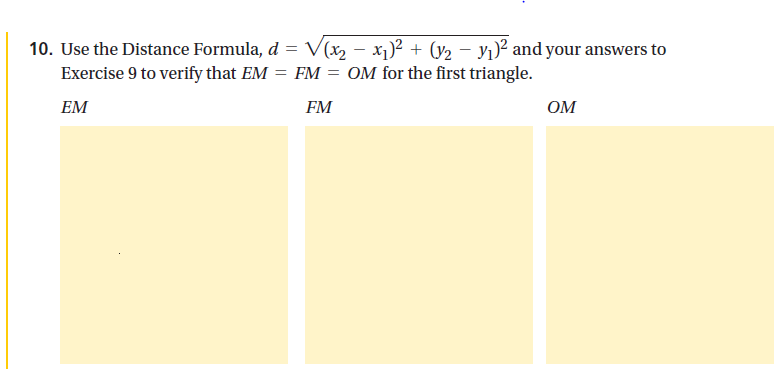 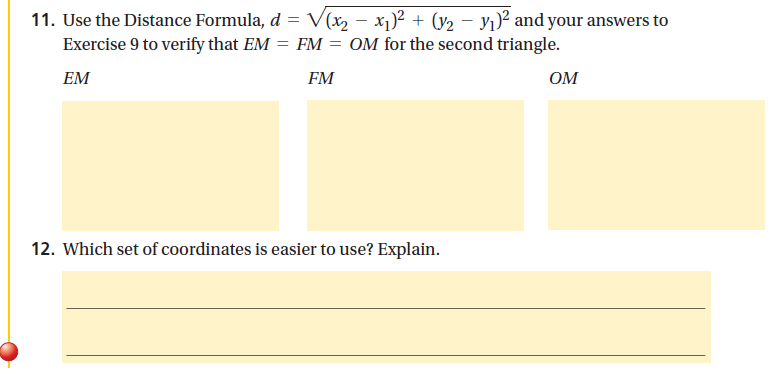 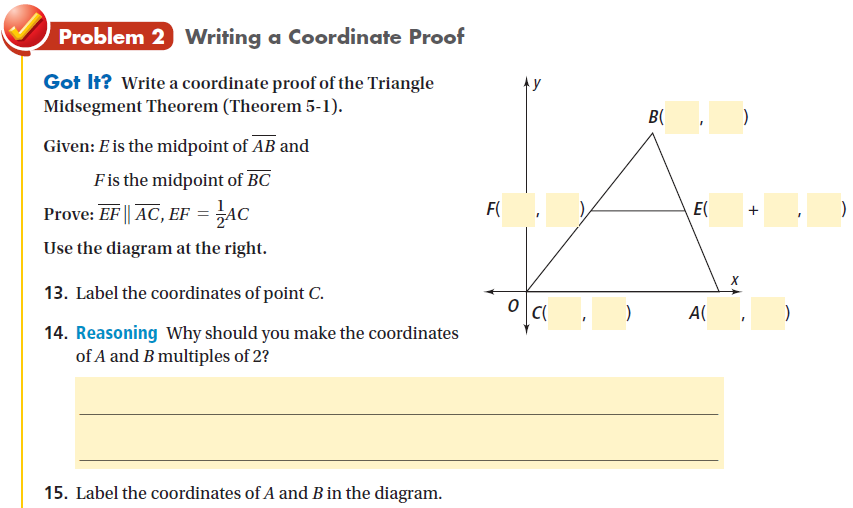 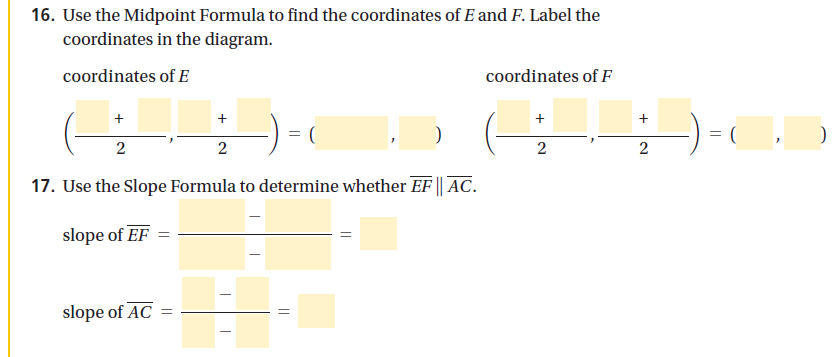 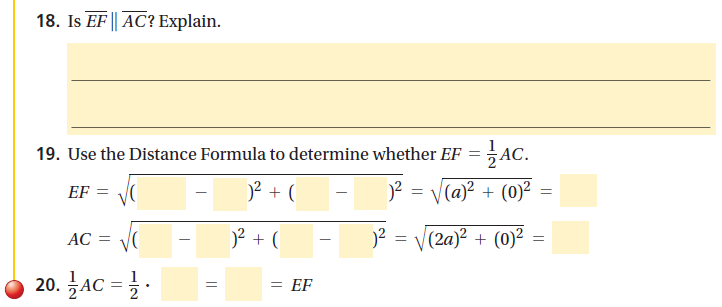 Assignment: Practice problems